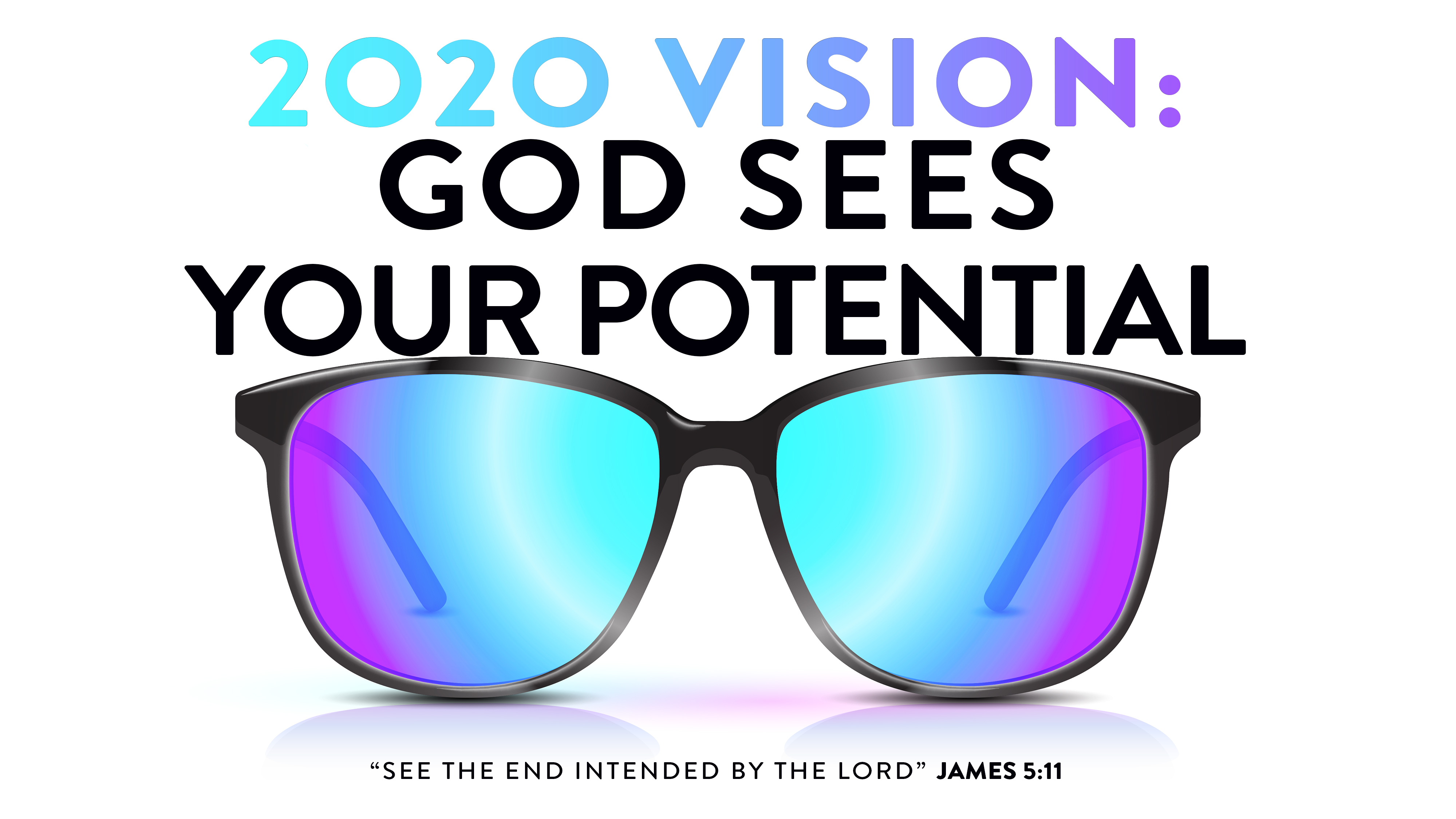 February
SEE
POTENTIAL
“See the end intended by the Lord”
James 5:11
God Saw Potential In:
Noah
Then God said to Noah, "The end of all flesh has come before Me; for the earth is filled with violence because of them; and behold, I am about to destroy them with the earth. "Make for yourself an ark of gopher wood; you shall make the ark with rooms, and shall cover it inside and out with pitch. "This is how you shall make it: the length of the ark three hundred cubits, its breadth fifty cubits, and its height thirty cubits. "You shall make a window for the ark, and finish it to a cubit from the top; and set the door of the ark in the side of it; you shall make it with lower, second, and third decks. "Behold, I, even I am bringing the flood of water upon the earth, to destroy all flesh in which is the breath of life, from under heaven; everything that is on the earth shall perish.
(Genesis 6:13-17)
God Saw Potential In:
Noah
Abraham
Now the LORD said to Abram, "Go forth from your country, And from your relatives And from your father's house, To the land which I will show you; And I will make you a great nation, And I will bless you, And make your name great; And so you shall be a blessing; And I will bless those who bless you, And the one who curses you I will curse. And in you all the families of the earth will be blessed.“
(Genesis 12:1-3)
God Saw Potential In:
Noah
Abraham
Moses
When the LORD saw that he turned aside to look, God called to him from the midst of the bush and said, "Moses, Moses!" And he said, "Here I am." Then He said, "Do not come near here; remove your sandals from your feet, for the place on which you are standing is holy ground." He said also, "I am the God of your father, the God of Abraham, the God of Isaac, and the God of Jacob." Then Moses hid his face, for he was afraid to look at God. The LORD said, "I have surely seen the affliction of My people who are in Egypt, and have given heed to their cry because of their taskmasters, for I am aware of their sufferings… Therefore, come now, and I will send you to Pharaoh, so that you may bring My people, the sons of Israel, out of Egypt.
(Exodus 3:4-7,10)
God Saw Potential In:
Noah
Abraham
Moses
Joshua
"It is the LORD your God who will cross ahead of you; He will destroy these nations before you, and you shall dispossess them. Joshua is the one who will cross ahead of you, just as the LORD has spoken… Be strong and courageous, do not be afraid or tremble at them, for the LORD your God is the one who goes with you. He will not fail you or forsake you." Then Moses called to Joshua and said to him in the sight of all Israel, "Be strong and courageous, for you shall go with this people into the land which the LORD has sworn to their fathers to give them, and you shall give it to them as an inheritance. "The LORD is the one who goes ahead of you; He will be with you. He will not fail you or forsake you. Do not fear or be dismayed.“
(Deuteronomy 31:3,6-8)
God Saw Potential In:
Noah
Abraham
Moses
Joshua
Gideon
The angel of the LORD appeared to him and said to him, "The LORD is with you, O valiant warrior." Then Gideon said to him, "O my lord, if the LORD is with us, why then has all this happened to us? And where are all His miracles which our fathers told us about, saying, 'Did not the LORD bring us up from Egypt?' But now the LORD has abandoned us and given us into the hand of Midian." The LORD looked at him and said, "Go in this your strength and deliver Israel from the hand of Midian. Have I not sent you?" He said to Him, "O Lord, how shall I deliver Israel? Behold, my family is the least in Manasseh, and I am the youngest in my father's house." But the LORD said to him, "Surely I will be with you, and you shall defeat Midian as one man.“
(Judges 6:12-16)
God Saw Potential In:
Noah
Abraham
Moses
Joshua
Gideon
Samuel
Then the LORD came and stood and called as at other times, "Samuel! Samuel!" And Samuel said, "Speak, for Your servant is listening." The LORD said to Samuel, "Behold, I am about to do a thing in Israel at which both ears of everyone who hears it will tingle… Thus Samuel grew and the LORD was with him and let none of his words fail. All Israel from Dan even to Beersheba knew that Samuel was confirmed as a prophet of the LORD.
(1 Samuel 3:10-11,19-20)
God Saw Potential In:
Noah
Abraham
Moses
Joshua
Gideon
Samuel
David
But the LORD said to Samuel, "Do not look at his appearance or at the height of his stature, because I have rejected him; for God sees not as man sees, for man looks at the outward appearance, but the LORD looks at the heart… And Samuel said to Jesse, "Are these all the children?" And he said, "There remains yet the youngest, and behold, he is tending the sheep." Then Samuel said to Jesse, "Send and bring him; for we will not sit down until he comes here." So he sent and brought him in. Now he was ruddy, with beautiful eyes and a handsome appearance. And the LORD said, "Arise, anoint him; for this is he." Then Samuel took the horn of oil and anointed him in the midst of his brothers; and the Spirit of the LORD came mightily upon David from that day forward. And Samuel arose and went to Ramah.
(1 Samuel 16:7,11-13)
God Saw Potential In:
Noah
Abraham
Moses
Joshua
Gideon
Samuel
David
Isaiah
Then I said, "Woe is me, for I am ruined! Because I am a man of unclean lips, And I live among a people of unclean lips; For my eyes have seen the King, the LORD of hosts." Then one of the seraphim flew to me with a burning coal in his hand, which he had taken from the altar with tongs. He touched my mouth with it and said, "Behold, this has touched your lips; and your iniquity is taken away and your sin is forgiven." Then I heard the voice of the Lord, saying, "Whom shall I send, and who will go for Us?" Then I said, "Here am I. Send me!"
(Isaiah 6:5-8)
God Saw Potential In:
Noah
Abraham
Moses
Joshua
Gideon
Samuel
David
Isaiah
Mary
The angel said to her, "Do not be afraid, Mary; for you have found favor with God. "And behold, you will conceive in your womb and bear a son, and you shall name Him Jesus. "He will be great and will be called the Son of the Most High; and the Lord God will give Him the throne of His father David; and He will reign over the house of Jacob forever, and His kingdom will have no end." Mary said to the angel, "How can this be, since I am a virgin?" The angel answered and said to her, "The Holy Spirit will come upon you, and the power of the Most High will overshadow you; and for that reason the holy Child shall be called the Son of God… And Mary said, "Behold, the bond slave of the Lord; may it be done to me according to your word." And the angel departed from her.
(Luke 1:30-35,38)
God Saw Potential In:
Noah
Abraham
Moses
Joshua
Gideon
Samuel
David
Isaiah
Mary
Peter
Now as Jesus was walking by the Sea of Galilee, He saw two brothers, Simon who was called Peter, and Andrew his brother, casting a net into the sea; for they were fishermen. And He said to them, "Follow Me, and I will make you fishers of men." Immediately they left their nets and followed Him.
(Matthew 4:18-20)
God Saw Potential In:
Noah
Abraham
Moses
Joshua
Gideon
Samuel
David
Isaiah
Mary
Peter
Saul
"But it happened that as I was on my way, approaching Damascus about noontime, a very bright light suddenly flashed from heaven all around me, and I fell to the ground and heard a voice saying to me, 'Saul, Saul, why are you persecuting Me?' "And I answered, 'Who are You, Lord?' And He said to me, 'I am Jesus the Nazarene, whom you are persecuting.' "And I said, 'What shall I do, Lord?' And the Lord said to me, 'Get up and go on into Damascus, and there you will be told of all that has been appointed for you to do… And he [Ananias] said, 'Now why do you delay? Get up and be baptized, and wash away your sins, calling on His name.'
(Acts 22:6-10,14-16)
God Sees Potential In Us!
To Teach The Gospel
“Go therefore and make disciples of all the nations, baptizing them in the name of the Father and the Son and the Holy Spirit, teaching them to observe all that I commanded you; and lo, I am with you always, even to the end of the age.”
(Matthew 28:19-20)
God Sees Potential In Us!
To Teach The Gospel
“But just as we have been approved by God to be entrusted with the gospel, so we speak, not as pleasing men, but God who examines our hearts.”
(1 Thessalonians 2:4)
God Sees Potential In Us!
To Guard The Church
“Be on guard for yourselves and for all the flock, among which the Holy Spirit has made you overseers, to shepherd the church of God which He purchased with His own blood.”
(Acts 20:28)
God Sees Potential In Us!
To Guard The Church
“But in case I am delayed, I write so that you will know how one ought to conduct himself in the household of God, which is the church of the living God, the pillar and support of the truth.”
(1 Timothy 3:15)
God Sees Potential In Us!
For Holy Conduct
“But you are A CHOSEN RACE, A royal PRIESTHOOD, A HOLY NATION, A PEOPLE FOR God's OWN POSSESSION, so that you may proclaim the excellencies of Him who has called you out of darkness into His marvelous light; for you once were NOT A PEOPLE, but now you are THE PEOPLE OF GOD; you had NOT RECEIVED MERCY, but now you have RECEIVED MERCY. Beloved, I urge you as aliens and strangers to abstain from fleshly lusts which wage war against the soul.”
(1 Peter 2:9-11)
God Sees Potential In Us!
For Holy Conduct
“Since all these things are to be destroyed in this way, what sort of people ought you to be in holy conduct and godliness, looking for and hastening the coming of the day of God, because of which the heavens will be destroyed by burning, and the elements will melt with intense heat!”
(2 Peter 3:11-12)
God Sees Potential In You!
To Be His Child
“The Lord is not slow about His promise, as some count slowness, but is patient toward you, not wishing for any to perish but for all to come to repentance.”
(2 Peter 3:9)
God Sees Potential In You!
To Be His Child
“for He says, ‘AT THE ACCEPTABLE TIME I LISTENED TO YOU, AND ON THE DAY OF SALVATION I HELPED YOU’ Behold, now is ‘THE ACCEPTABLE TIME,’ behold, now is THE DAY OF SALVATION”
(2 Corinthians 6:2)